Классификация органических соединений
Урок повторения в 11 классе
Повторение основных сведений
1. Какие соединения относятся к органическим? 
2. С какими свойствами элемента углерода связано многообразие органических соединений? 
3. Какова валентность углерода в органических соединениях? 
4. Почему элемент углерод в органических соединениях образует четыре связи, в то время как на его внешнем энергетическом уровне имеется только два неспаренных электрона? 
5. Какой вид гибридизации электронных орбиталей в молекуле метана? 
6. Каково пространственное расположение гибридизированных орбиталей в молекуле метана? 
7. Как образуется σ-связь в органических соединениях? 
8. В чем заключается основное отличие непредельных углеводородов от предельных? 
9. Как образуется π-связь в молекуле этилена и ацетилена?
Повторение основных сведений
10. Как образуется π -облако в молекуле бензола? 
11. Какие соединения называются предельными? 
12. Какие соединения называются углеводородами? 
13. Какие элементы, помимо углерода и водорода, могут входить в состав органических соединений? 
14. Что такое гомологический ряд углеводородов? 
15. Какую группу атомов называют гомологической разностью? 
16. Какие гомологические ряды углеводородов вы знаете? Приведите общие молекулярные формулы для различных гомологических рядов углеводородов. 
17. По какому признаку органические соединения объединяются в классы? 
18. Что такое функциональная группа?
1. Какие из ациклических углеводородов, формулы которых приведены ниже, являются предельными? 
1. 
2.
3. 
4. 
5.
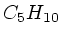 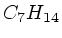 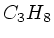 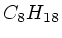 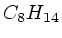 2. Укажите соединения, относящиеся к предельным
1. 


2.


3.
                                                   5. 

4.
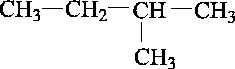 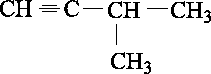 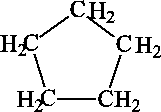 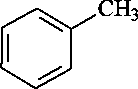 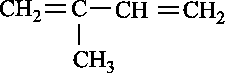 3.  Какая из приведенных ниже формул является общей молекулярной формулой углеводородов ряда алкенов? 
1.

2. 

3. 

4. 

5.
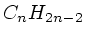 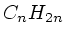 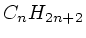 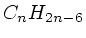 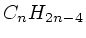 4. Какая из приведенных ниже формул является общей молекулярной формулой углеводородов ряда диенов? 
1. 

2. 

3. 

4. 

5.
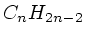 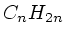 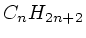 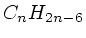 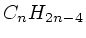 5. Какой гомологический ряд углеводородов имеет общую формулу             ? 
1) алканы, 2) циклоалканы, 3) алкены, 4) арены, 5) алкины. 

6. Какой гомологический ряд углеводородов имеет общую формулу             ? 
1) алканы, 2) циклоалканы, 3) алкены, 4) арены, 5) алкины.
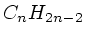 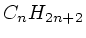 7. Какова общая молекулярная формула гомологического ряда углеводородов, представителем которого является 4-метил-1-пентин? 

3) 
3) 

5)  

6)
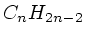 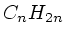 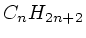 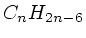 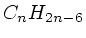 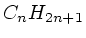 8. Укажите соединения, относящихся к ароматическим: 
1) этен, 2) ксилол, 3) гексанол, 4) этилбензол, 5) циклогексан. 

9. Как называется класс кислородсодержащих органических соединений, имеющих общую молекулярную формулу?

1) кислоты, 2) альдегиды, 3) кетоны, 4) спирты, 5) сложные эфиры
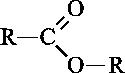 10. Какая из приведенных ниже формул является общей структурной формулой первичных аминов? 
1.

2. 

3. 

4. 

5.
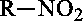 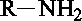 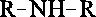 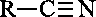 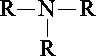 11. Представителем какого класса органических соединений является соединение, имеющее следующую формулу: 
1) карбоновые кислоты, 2) спирты, 3) простые эфиры, 4) сложные эфиры, 5) альдегиды. 

12. Представителем какого класса органических соединений является соединение, имеющее следующую структурную формулу:
1) карбоновые кислоты, 2) сложные эфиры, 3) кетоны, 4) альдегиды, 5) простые эфиры, 6) спирты.
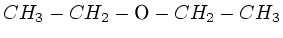 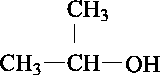 13. Какие из соединений, формулы которых приведены ни
же, являются альдегидами? 
1. 

2. 


3.                                      5. 
 

4.
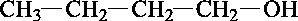 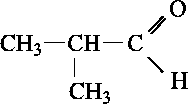 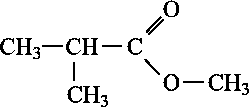 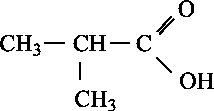 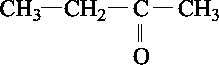 14. Какие из приведенных ниже формул соответствуют карбоновым кислотам? 
1. 


2. 


3.                                                        5.
 


4.                                                        6.
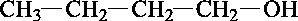 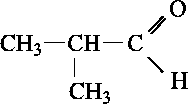 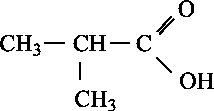 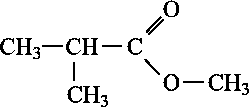 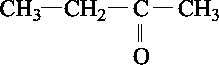 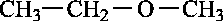 15. Представителем какого класса органических соединений является соединение, имеющее следующую структурную формулу? 




1) карбоновые кислоты, 2) сложные эфиры, 3) кетоны, 4) альдегиды, 5) простые эфиры, 6) спирты.
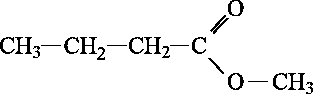 16. Какая из приведенных ниже формул является формулой третичного амина?
1. 


2. 

3. 

4. 

5.
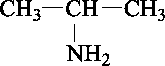 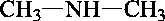 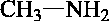 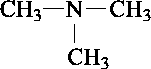 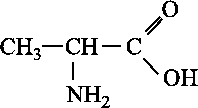 17. Какое из соединений, формулы которых приведены ниже, является многофункциональным? 
1.

2.

3.

4.


5.
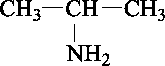 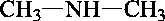 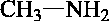 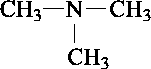 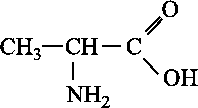 18. Какие из соединений, формулы которых приведены ниже, являются гомологами? 
1) бутанол-1 и бутанол-2, 2) бутанол-1 и гексанол-1, 3) бутаналь и бутанон, 4) диэтиловый эфир и этилацетат, 5) бензол и ксилол.